МУНИЦИПАЛЬНОЕ СРЕДНЕОБРАЗОВАТЕЛЬНОЕ УЧРЕЖДЕНИЕСРЕДНЕОБРАЗОВАТЕЛЬНАЯ ШКОЛА ИМЕНИ И. П. ФАРАХУТДИНОВА              П.  ВАХРУШЕВ
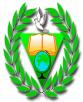 Актуальность предмета биологии




Сенюкова Н. А.
Учитель химии и 
биологии
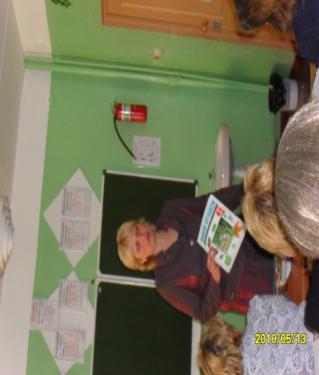 Цели:
ПОВЫШЕНИЕ МОТИВАЦИИ ОБУЧЕНИЯ

ОБУЧЕНИЕ МЫШЛЕНИЙ С ПРИМЕНЕНИЕМ ЗНАНИЙ В ТРУДЕ И ЖИЗНИ

ЭСТЕТИЧЕСКОЕ ВОСПИТАНИЕ  С ПОЗНАНИЕМ ЭТИКИ, С ДЕЙСТВЕННЫМ ОТНОШЕНИЕМ К ПРИРОДЕ, БЫТУ И ТРУДУ

ВОСПИТАНИЕ КУЛЬТУРЫ ТРУДА С ИСПОЛЬЗОВАНИЕМ ЗНАНИЙ ЭТИКИ

ЭТИЧЕСКОЕ ВОСПИТАНИЕ С МИРОВОЗРЕННИЕМ, ПОЗНОВАТЕЛЬСКОЙ РАБОТОЙ И ТРУДОМ В КОЛЛЕКТИВЕ, В СЕМЬЕ
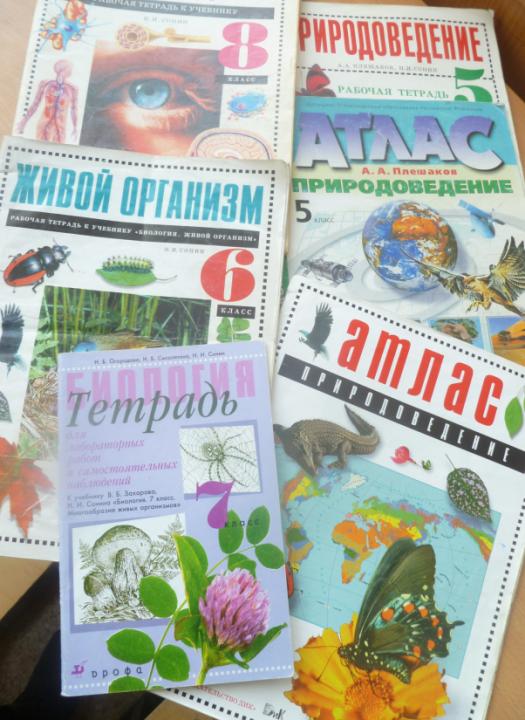 Методические приемы-элементы того или иного метода, выражающие отдельные действия учителя и учащихся в процессе преподавания
Структура проведения практических работ на уроке различными методическими приемами
Таким образом,  на основание преобладающего характера источников знаний, деятельности учителя и учащихся, методы преподавания биологии- разделяют на 3 группы.
ОБУЧАТЬ НАДО НЕ ВСЕХ, А КАЖДОГО
1.СЛОВЕСНЫЙ МЕТОД
2.НАГЛЯДНЫЙ
3. ПРАКТИЧЕСКИЙ
Учитель биологии должен помочь детям осознать непреходящую ценность природы, понять уникальность, неповторимость, незаменимость, красоту биологического вида, научить понимать, что в природе все взаимосвязано, то есть развивать у учащихся  биологическое мышление!!!